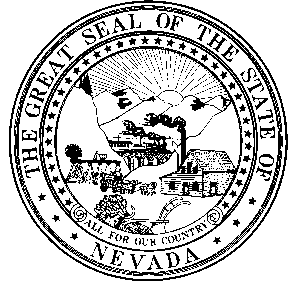 State of Nevada Department of Taxation
Restaurant and bar sales
Restaurant and Bar comps
Are Sales of Food Taxable?
When they are prepared food intended for immediate consumption – Yes!
Definition of prepared food:
Customarily sold with eating utensils provided by the seller
Includes: plates, napkins, knives, forks, spoons, straws, glasses, or cups
Sold in a heated state or is heated by the seller
Two or more food ingredients mixed/combined by the seller for sale as a single item
NRS 360B.460 and NAC 372.605
Costs that are included in the sales price of the meal are:
Food and food ingredients
Alcoholic beverages and non-alcoholic beverages
Paper products including but not limited to:
Napkins
“To-go” containers
Straws
Toothpicks (used in food or beverage)
Place settings
Plastic cups/glasses (not reusable)
What is included in the Sales Price?
NRS 360B.445
NAC 372.350
Reduction to the Sales Price
Coupons & Discounts
NRS 372.025
“Two for One” coupons
Tax is due on one meal
Percent off coupons
Treat same as the discount %
Dollar amount coupons
Treat same as the discount %
If it does not cover the entire sale
Use tax is always due 
On product cost of all alcohol beverages and paper products
Tax is calculated after the discount is applied
Example:
Meal 		$10.00
10% Discount 	($1.00)
Taxable 		$9.00
Taxable Services:
Corkage
Cleanup
Setup Service
Carving Fees
Mandatory Gratuities
Note: non-taxable if the entire amount is passed on to the employees

Non-Taxable Services:
Room Rental
Voluntary Tips to the Servers
Catering and Banquets
Service as part of the sale is considered taxable 
NRS 372.025 
NRS 360B.480
Exempt Sales – No Tax Charged
Sales to US Government
Sales to the State of Nevada
Sales to approved Nevada exempt entities 
Churches
Schools
Charities
Sales to certain members of the Nevada National Guard and their families
Note: All of these require documentation to prove the exempt status, such as, exemption letters AND keep in mind these exemptions are only for the entity not their employees


NRS 372.325, NRS 372.326, NRS 372.7281
Yes…. But…
You must:
Have a sign clearly visible to your customers indicating sales tax is included
OR
You may have a statement on the customers receipt
Bar Sales – Can You Include Tax?
NAC 372.760
What About Items Given Away?
Complimentary Meals
As of 06/13/2013, food and non-alcoholic beverages given away to patrons and employees are no longer taxable
The paper products associated with the employee meals and non-alcoholic beverages are subject to use tax by the employer
Complimentary Alcoholic Beverages 
Taxable based on the cost of the alcohol, mixes, garnishments and paper products given away
Seller is responsible for paying and reporting the use tax
Complimentary Drinks – Example 1
If comp drinks and cash sales come from same bar inventory
Use the current cost of your beverages (beer, wine, liquor)
Add the cost of your paper products to get your total cost
Divide the total cost by the retail value of the drinks to calculate the cost of goods sold percentage (COGS%)
Multiply the retail value of the comp drinks by your COGS% to obtain the cost subject to use tax
Complimentary Drinks – Example 2
If comp drinks are run through a designated service bar and there are no cash sales
Then you report all direct costs and inventory transfers for the month as that is the cost subject to use tax
If there is mixture of retail and comp sales
If comp drinks are not rung/recorded at retail, e.g. $1.00, they need to be revalued to full retail selling price in order to obtain an accurate cost
Example:
ABC Restaurant enters into an agreement with XYZ Casino to honor the casino’s comp tickets for food or alcoholic beverage
ABC accepts a comp ticket from the patron
The sale is rung at retail and then the comp ticket is applied – usually the patron does not pay anything out of pocket
ABC bills XYZ Casino for the amount of the sale plus the sales tax
XYZ pays an agreed upon amount to ABC 
Example 90% of the sale plus the sales tax
ABC reports the sale on the discounted amount paid to them by XYZ
When Is A Comp Not a Comp?
When a restaurant or bar accepts a comp ticket from another business and has an agreement with the other business for reimbursement
This is considered a sale for the restaurant
Vending Machines
If you own them you should have a sales tax included sign for the items similar to bar beverage sales
A permit must be clearly visible on the machine
Over-Collected Tax
You can either:
Return the amount to the customer
Remit the over collected tax to the Department
Miscellaneous Reminders
NAC 372.760
NAC 372.520
NAC 372.500
NAC 372.765
Reminder
Please be advised that any responses by the Department made to inquires are only binding if they are in writing, such as Nevada Revised Statutes, Administrative Code, Technical Bulletins, Nevada Tax Notes and written correspondence
Department Of Taxation - Contact Information
Hours: Monday through Friday              8:00 AM to 5:00 PM
Call Center1-866-962-3707
Grant Sawyer Office Bldg
555 E. Washington Ave.
Suite, 1300
Las Vegas, NV 89101

2550 Paseo Verde Pkwy
Suite 180
Henderson, NV 89074
1500 College Pkwy
Suite 115
Carson City, NV 89706

4600 Kietzke Ln
Bldg L, Suite 235
Reno, NV 89502